Lifeline Component Breakdown
INCIDENT TYPE / INCIDENT NAME
Month DD, YYYY 6:00 a.m. ET
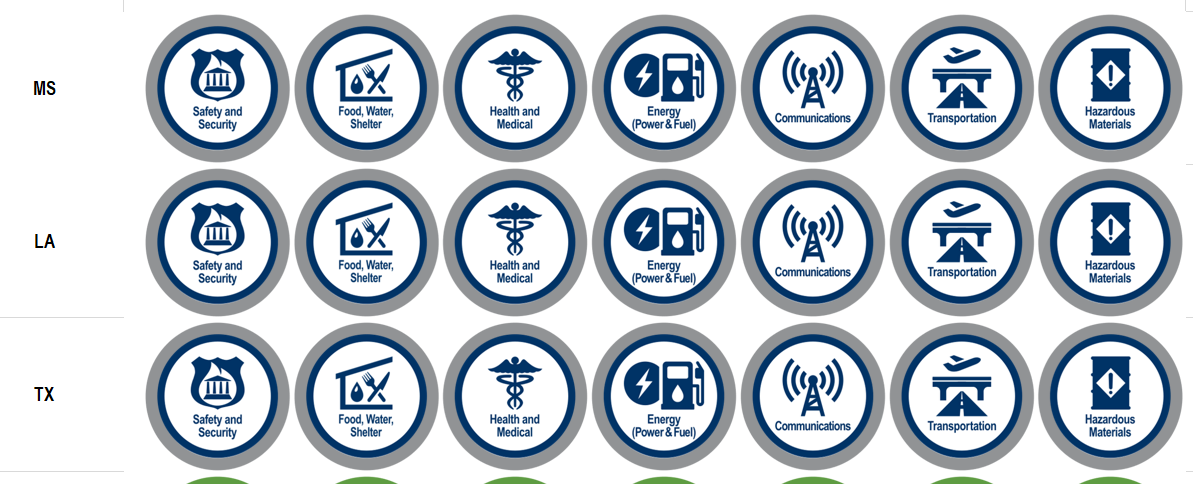 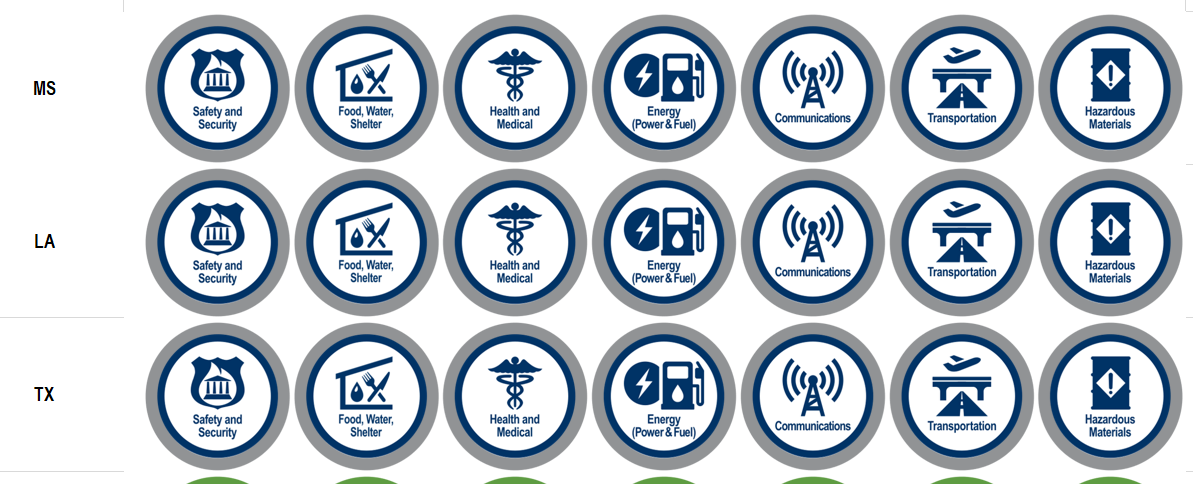 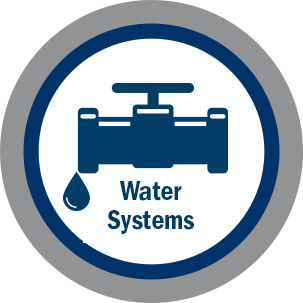 AB